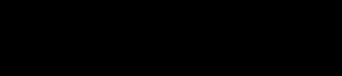 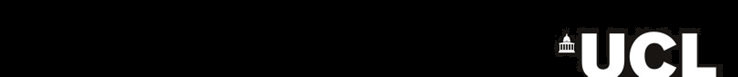 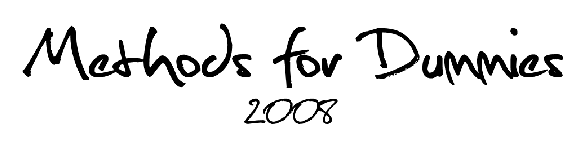 2010
Basis of the BOLD signal
Physics and physiology
Louise McDonald and Yen Yu
24 November 2010
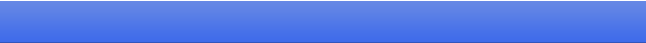 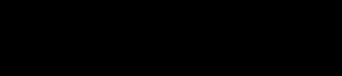 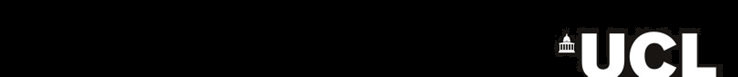 Aim
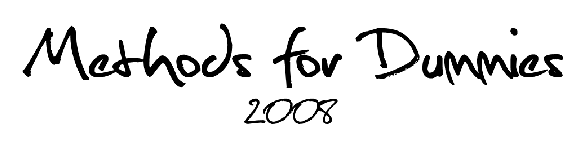 2010
Explain physics of MRI and fMRI very simply
Proton spin
Magnets used in the scanner
Image formation
Contrasts, e.g. T1, T2, T2*
Only use essential terminology
A few numbers 
Very few subscripts
NO	 EQUATIONS!!
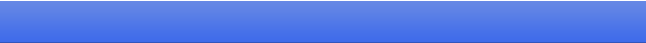 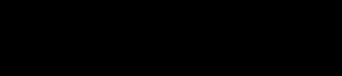 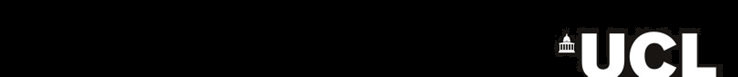 History
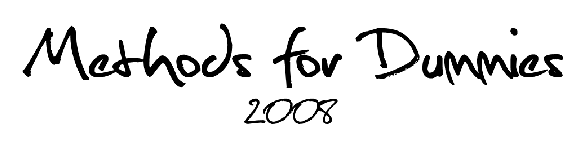 2010
1924 – Pauli suggested that atomic nuclei might spin and therefore have magnetic properties
1937 – Rabi showed that atomic nuclei (in gases) can absorb energy from magnetic fields = magnetic resonance (MR)
1945 – Purcell and Bloch demonstrated MR in solids and liquids
1972-1976 – Lauterbur and Mansfield’s work led to localisation of MR signals in 3D using echoplanar imaging
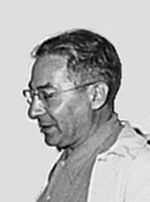 Isidor Rabi
Nobel Prize 1944
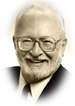 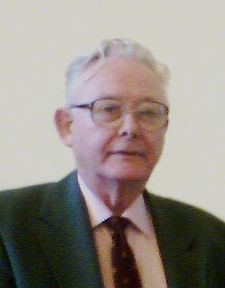 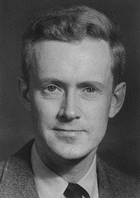 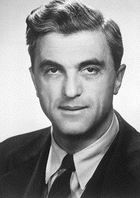 Edward Purcell and Felix Bloch
Nobel Prize  1952
Paul Lauterbur and Peter Mansfield
Nobel Prize 2003
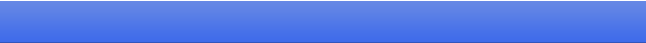 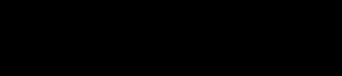 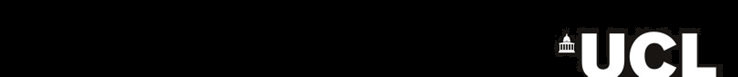 History
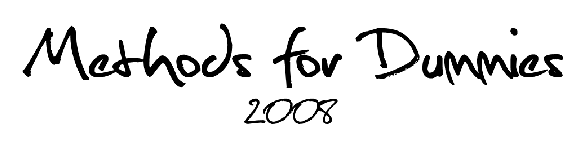 2010
1st MR image of a human body in 1977
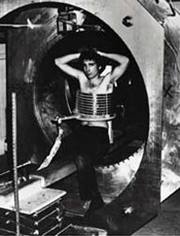 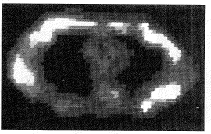 0.05T, 2 mins/voxel, 4h to get the image
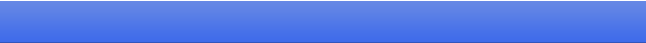 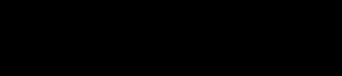 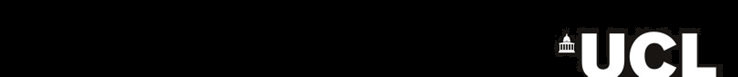 Protons and spin
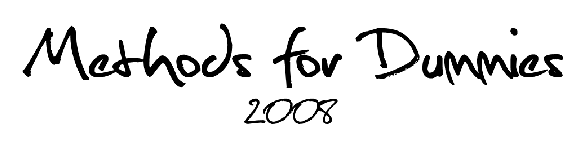 2010
Protons
Hydrogen nuclei
Very common in body tissue, which is about 80% water
Protons spin
Usually in random directions
Line up in magnetic fields
Millions of protons in a typical voxel; 100,000 or more voxels in a brain scan
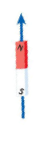 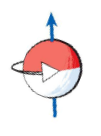 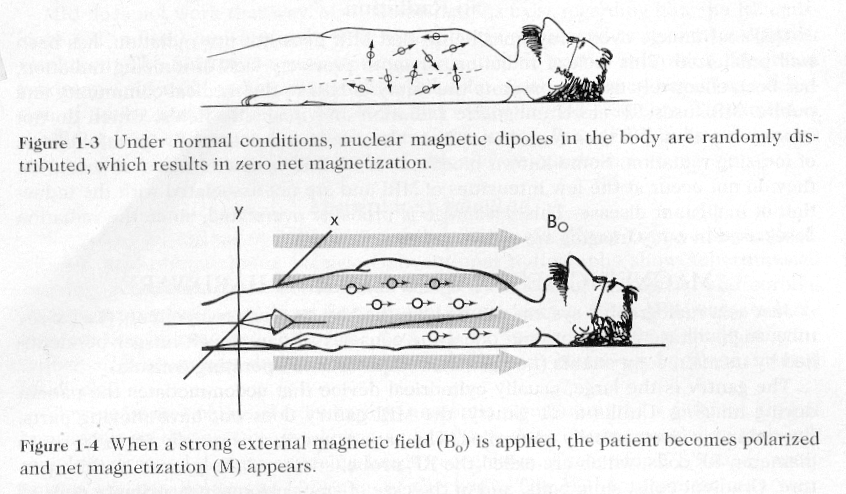 Proton spinning
(at rest)
Direction of
magnetic field
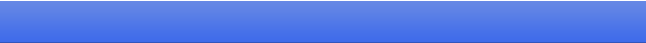 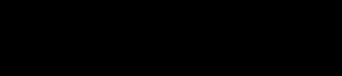 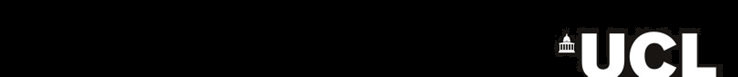 Proton spins
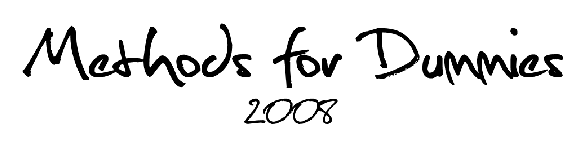 2010
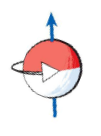 Proton spins are important
At rest,  the axes of the spins align with the static magnetic field
After excitation, the axes of the spins precess about the magnetic field lines. (Precession frequency is 64MHz in a 1.5T magnetic field)
Direction of
magnetic field (B0)
Proton spinning
(at rest)
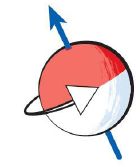 Direction 
of magnetic
 field (B1)
Direction of
magnetic field (B0)
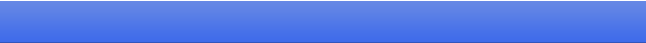 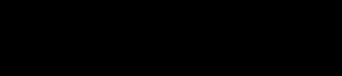 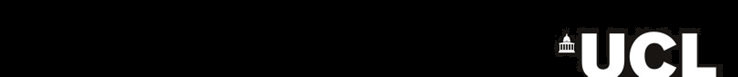 What happens to protons in an MRI scan
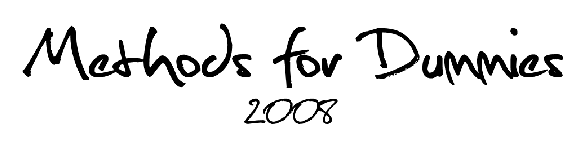 2010
When protons are at rest, MR signal cannot be detected 
In order to detect an MR signal, you first need to excite the protons
The RF transmitter coil generates a magnetic field (B1) at right angles to the static magnetic field (B0) 
The protons start to precess around the B1 magnetic field 
When the B1 magnetic field is switched off, protons gradually go back to where they were
The relaxing protons emit a signal which can be detected by the RF receiver coil
Spin precession
Following excitation, the frequency of the precession of the proton spins is determined by the strength of the magnetic field
X, Y and Z gradient coils are used to apply gradients of magnetic field 
This changes the local spin precession frequency and is used to determine proton spin locations
A typical sequence consists of: excitation-apply gradients-measure signal
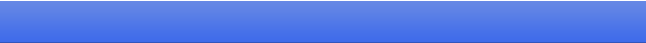 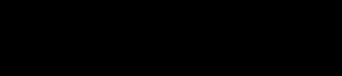 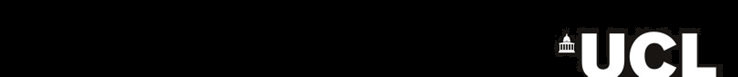 Magnets in the scanner
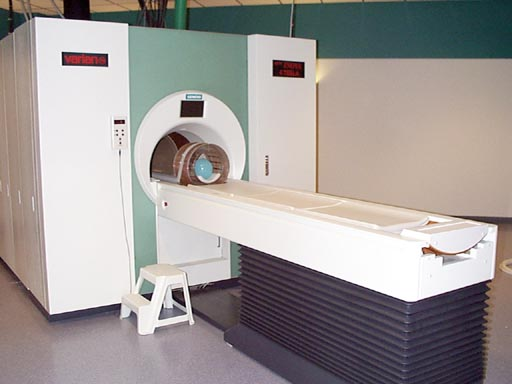 4T magnet
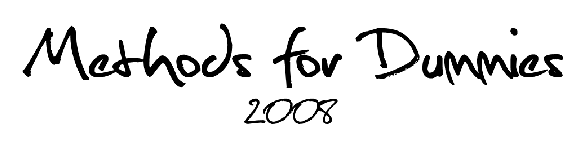 2010
Gradient coils
RF receiver coil
Gradient coil
(inside)
Shimming coil
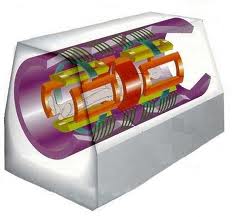 Radiofrequency 
receiver coil
Static magnetic field coil
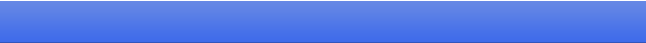 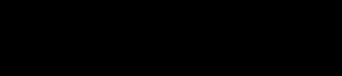 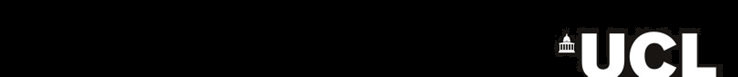 Magnets in the scanner
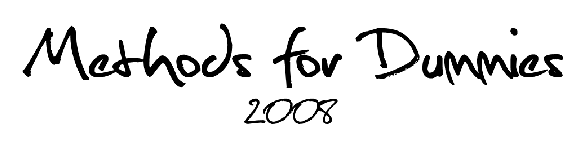 2010
Layers of magnetic coils in the scanner
Static magnetic field coil (B0) – lines up proton spins
Shimming coils – make static magnetic field homogeneous
Radiofrequency coils – transmit (i.e. sends the B1 field) and receive MR signal
X, Y, Z gradient coils – localise signal in 3D
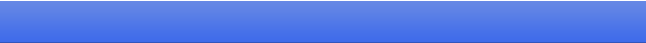 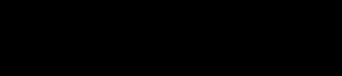 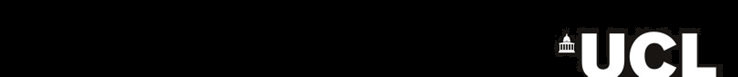 Sequence of events in an MRI scan
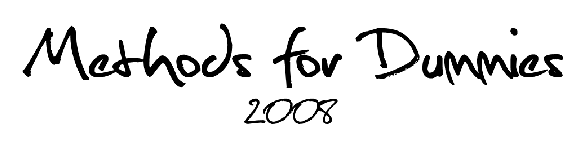 2010
Static coil is on all the time
Shimming coil comes on before the start of scanning and maintains constant settings 
throughout scanning
RF transmitter coil goes on and off during scanning
X, Y and Z gradient coils come on in various sequences and combinations 
(details not shown here) after  the RF transmitter coil is switched off and 
they help to localise the MR signal in 3D
RF receiver coil collects MR signal with location 
information when the RF transmitter coil is off
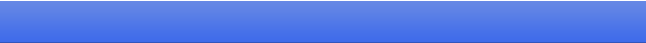 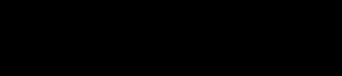 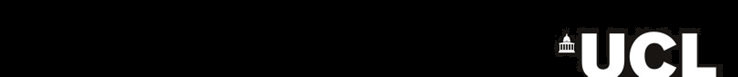 Static magnetic field
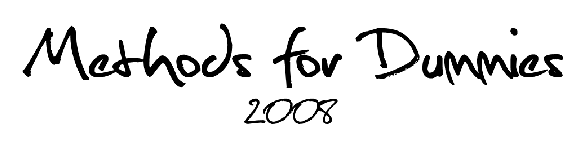 2010
Very powerful – 1.5 Tesla or more
Earth’s magnetic field = 0.000031 T
Small fridge magnet = 0.005 T
Magnet in a car scrapyard = 1 T
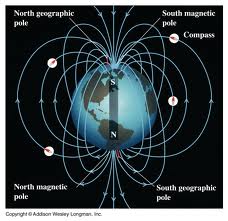 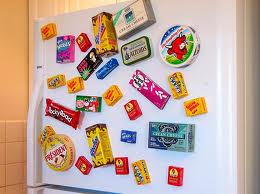 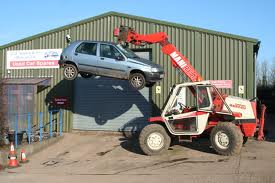 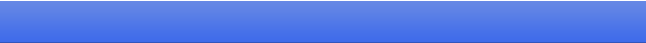 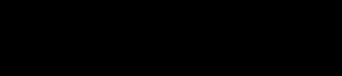 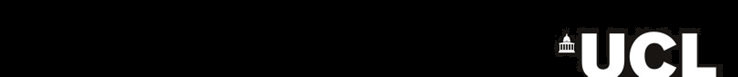 Static magnetic field
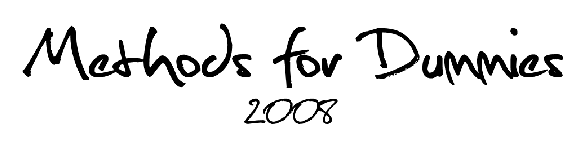 2010
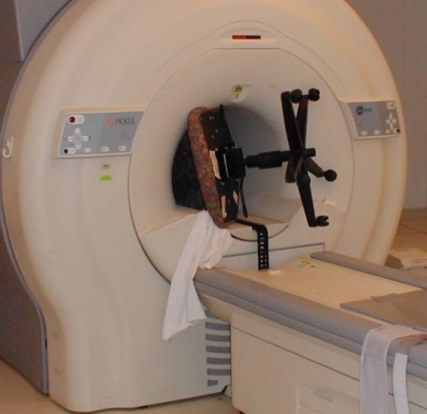 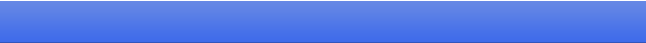 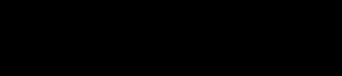 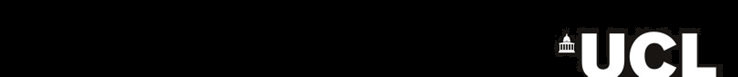 Static magnetic field
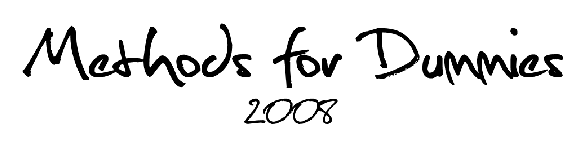 2010
On all the time
Creates a strong (ideally) homogenous magnetic field
Lines up proton spins, which is needed for other coils to work properly
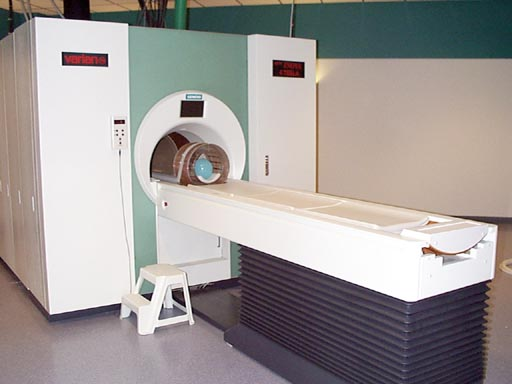 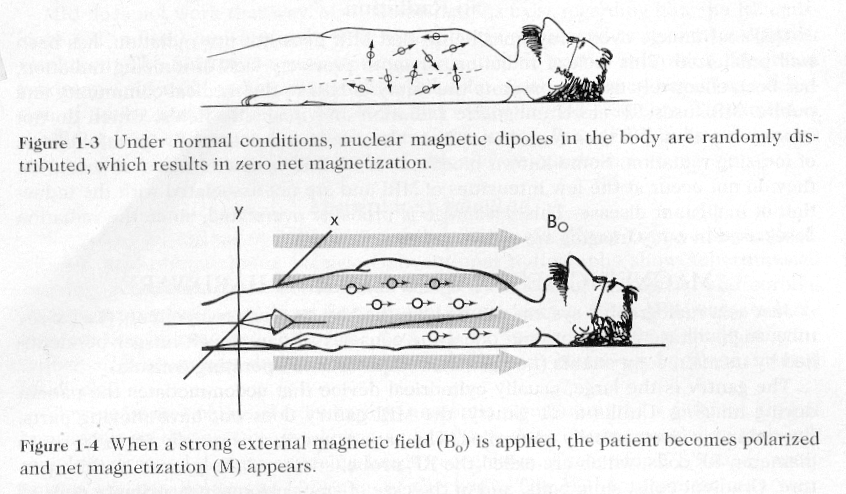 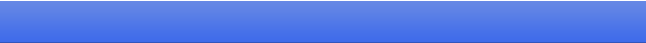 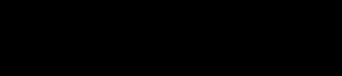 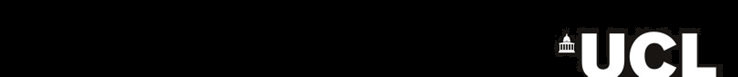 Shimming coil
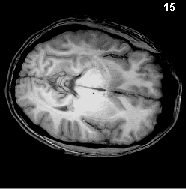 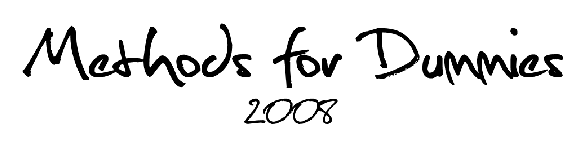 2010
MR needs a homogenous magnetic field
Magnetic fields often not homogenous, especially with a human inside them
Can cause artefacts in scan such as image distortions and drop outs
Shimming coil improves this
Shimming is done before the scan and the optimal settings are kept throughout the scan
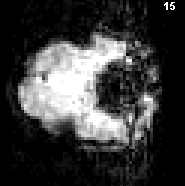 sinuses
ear
canals
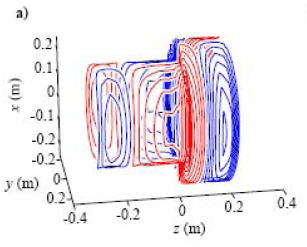 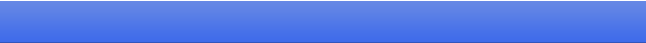 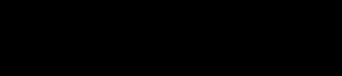 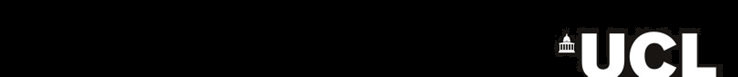 Radiofrequency (RF) coils
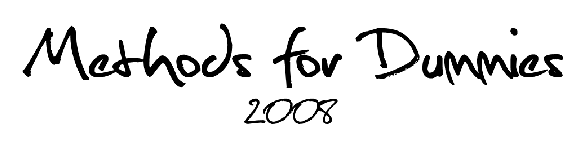 2010
RF coils are used to excite/flip the spins (transmit) and measure signal (receive)
Transmit and receive can be done using the same or different coils.
One coil is located inside the bore (generally used for transmission) and one is located around the subject’s head (normally used to receive signal)
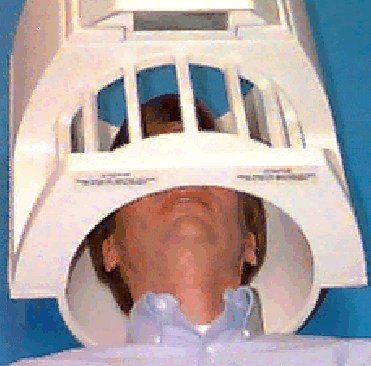 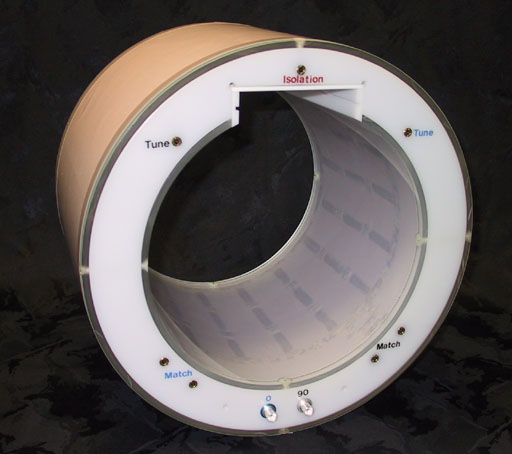 RF transmitter coil
RF receiver coil
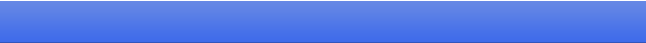 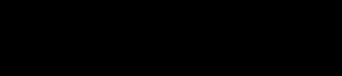 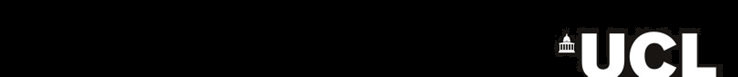 RF transmitter coil
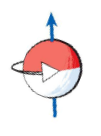 (RF transmitter
coil is off)
At rest, the axis of the proton’s spin is aligned along B0.
Switching on the RF transmitter coil flips the proton’s spin (flipping of the magnetization).  
If it’s a short burst of excitation from the RF transmitter coil, the axis of the proton’s spin precesses about the RF field B1
When the axis of the proton’s spin is flipped by 90o, it ends up in the horizontal plane (typical excitation).
With a longer burst of excitation from the RF transmitter coil, the axis of the proton’s spin points down (180o pulse, or inversion)
Proton spinning
(at rest)
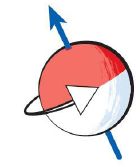 Proton’s axis of spin flipped by 90°
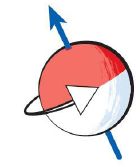 Direction  of magnetic
 field (B1) from the RF transmitter coil
Direction of
magnetic field (B0)
from the static coil
Proton’s axis
of spin flipped
by 180°
2010
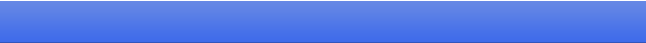 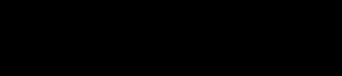 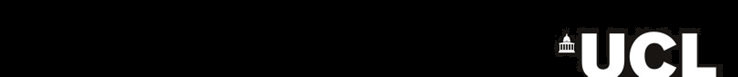 RF receiver coil
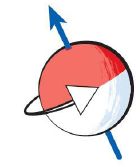 (RF transmitter
coil is switched off)
After protons have been flipped, the RF transmitter coil is turned off
Flipped protons gradually return to their ‘at rest’ spins
Take different amounts of time, depending on the tissue type
RF receiver coil detects this
This is the basis of the MR signal
Proton’s axis of spin flipped by 180°
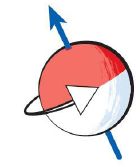 Proton’s axis of spin 
starts to realign with B0
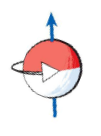 Direction of
magnetic field (B0)
from the static coil
Proton spinning
(at rest)
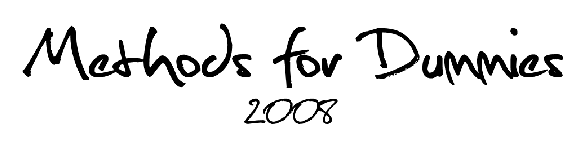 2010
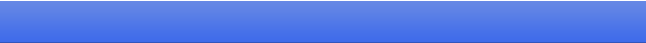 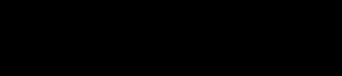 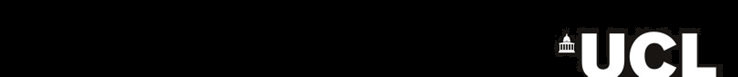 X, Y, Z gradient coils
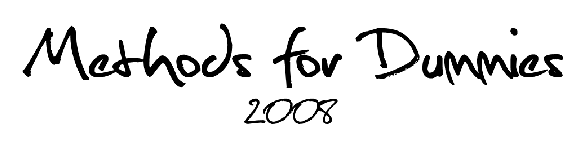 2010
RF receiver coil detects the MR signal but location information also needed
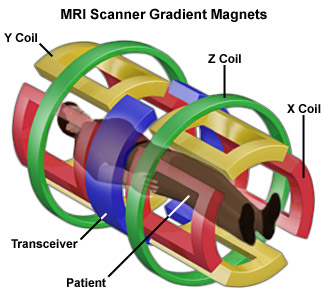 X, Y, Z gradient coils locate the MR signal in 3 dimensional space
Make the banging noise during scans
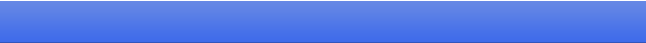 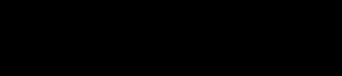 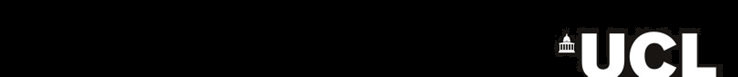 X, Y, Z gradient coils
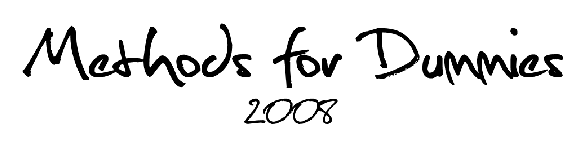 2010
Precession frequency is determined by field strength
The field strength can be changed along a gradient in any direction
This creates systematic differences in precession frequency along the directions of the magnetic field gradients
The frequency response from the spins determines their location
Gradient directions:
X is horizontal (e.g. left to right)
Y is vertical
Z is horizontal (e.g. head to toe)
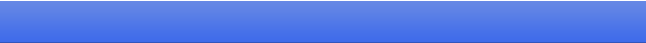 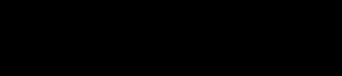 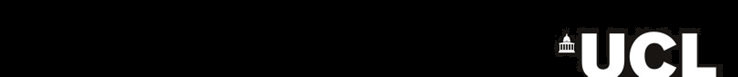 X, Y, Z gradient coils
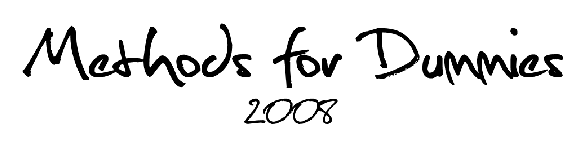 2010
Change the strength of the magnetic field along a gradient in different directions
X gradient coil
increases magnetic field
with a gradient of up to 40 mT/m from left to right (in this example)
Z gradient coil
increases magnetic field
with a gradient of 
up to 40 mT/m from head to toe
(in this example)
Y gradient coil
increases magnetic field with a gradient 
of up to 40 mT/m from bottom to top
(in this example)
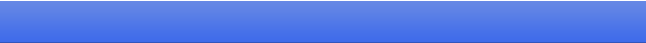 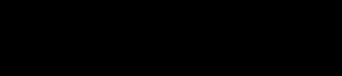 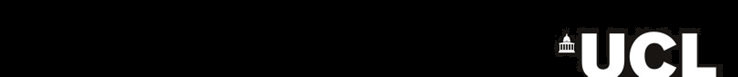 Image formation
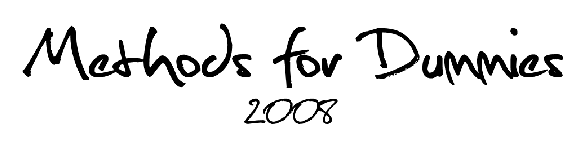 2010
MR signals received by the RF coil are processed
Variations in MR signal come from how long it takes proton spins to flip back (relaxation) and whether they have flipped back completely before the next RF transmission pulse
Slices along z-axis
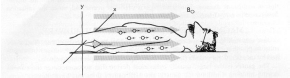 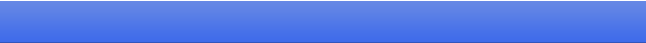 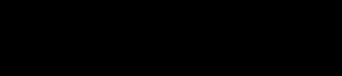 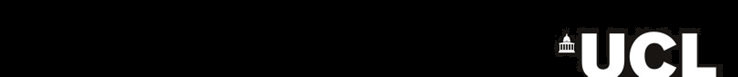 Image formation
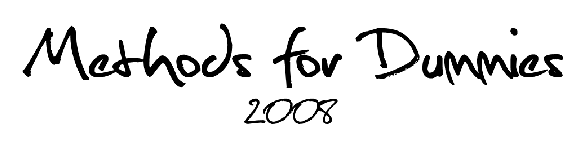 2010
Following excitation, gradient pulses are issued in various sequences and the MR signal is measured 
Depending on the sequence in which the gradients are played out, different trajectories can be achieved in each 2D slice:
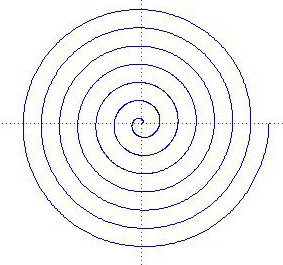 Straight lines = 
echoplanar imaging
Spiral imaging
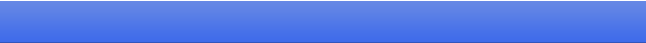 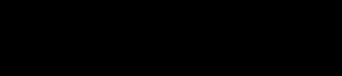 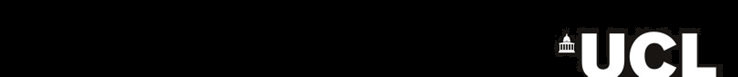 Image formation
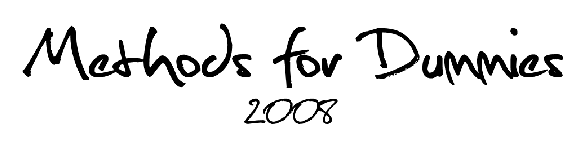 2010
Results in images of frequencies called k-space
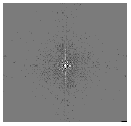 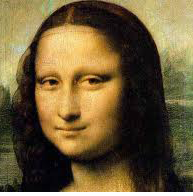 Picture of the Mona Lisa in k-space
Picture of the Mona Lisa in real space
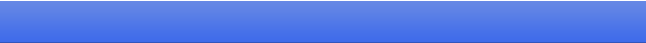 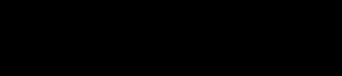 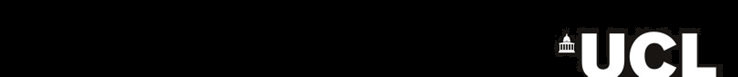 Image formation
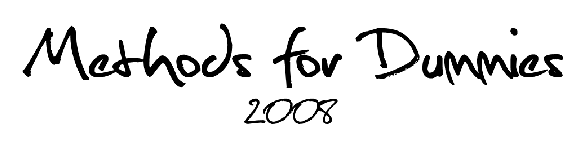 2010
The signal is acquired in k-space. An image in real space is obtained using Fourier transforms
Inverse Fourier 
transform
The same brain image in real space
Image of a brain in k-space
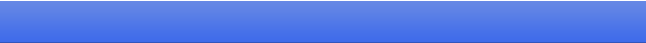 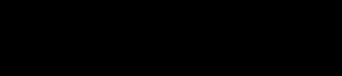 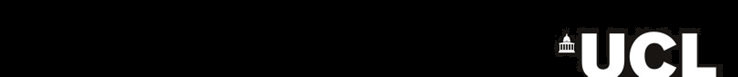 Contrasts
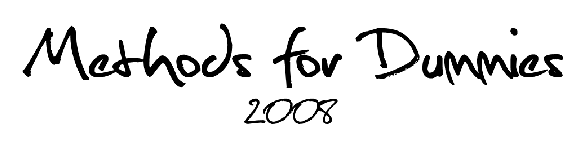 2010
The dynamics of the signal after excitation (T1, T2 relaxations) depend on the tissue properties
White and grey matter have different T1 and T2 relaxation times. As a result, the amount of signal from each tissue type can be tuned, leading to image contrast
The number of protons in each voxel (i.e. proton density) also affects the image contrast
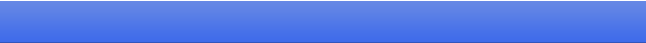 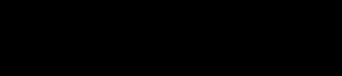 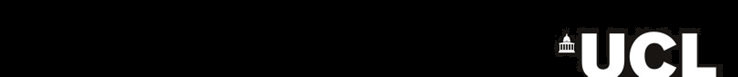 Contrasts
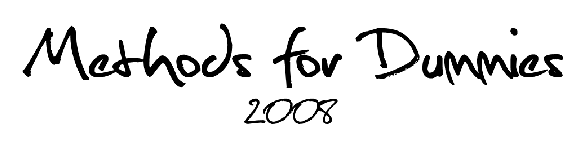 2010
Types of contrast
T1 – used for static, detailed images of brain
T2 – used for static, detailed images of brain
T2* – used for BOLD
Repetition time (TR), echo time (TE) and excitation flip angle all have an effect on image contrast.
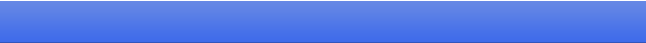 T1 and T2 contrasts
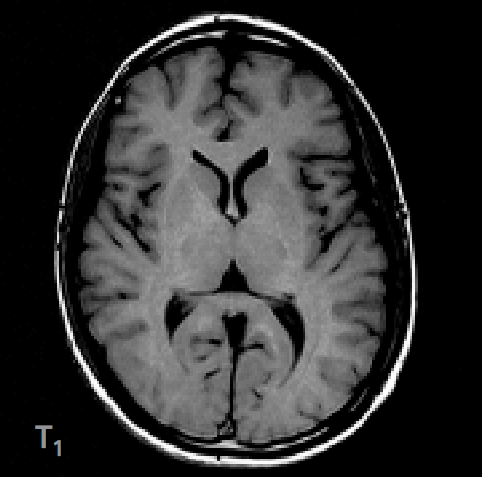 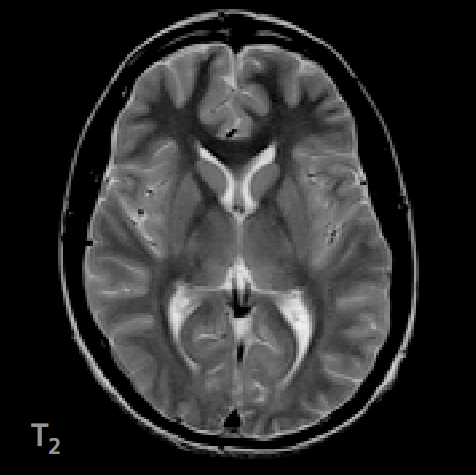 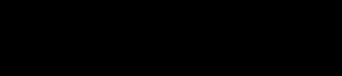 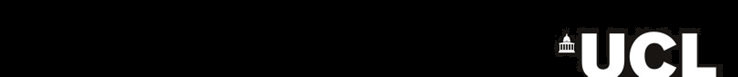 T1 contrast
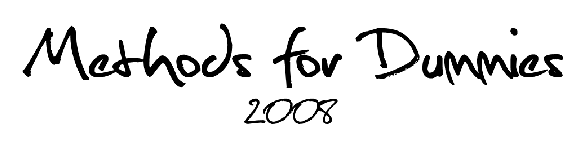 2010
Good for anatomically detailed static images of brain
White matter lightest
Grey matter intermediate
Liquid, e.g. CSF, darkest
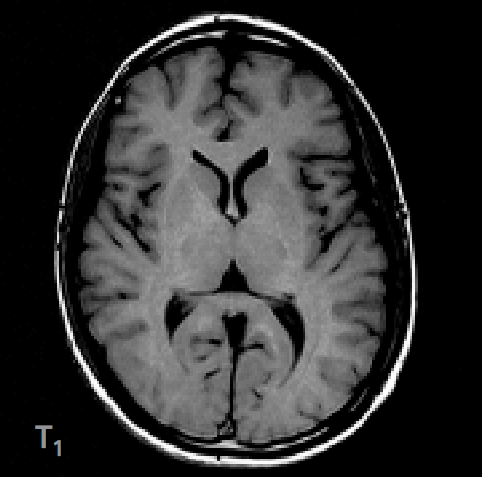 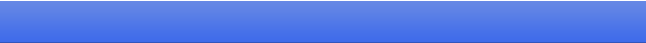 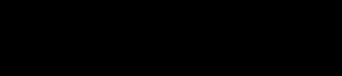 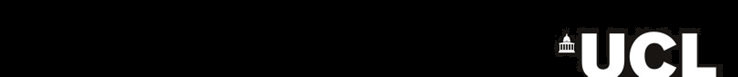 T1 contrast
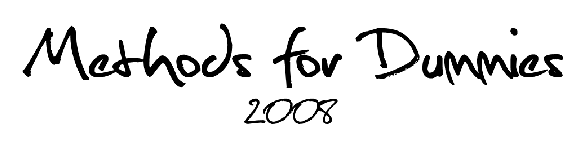 2010
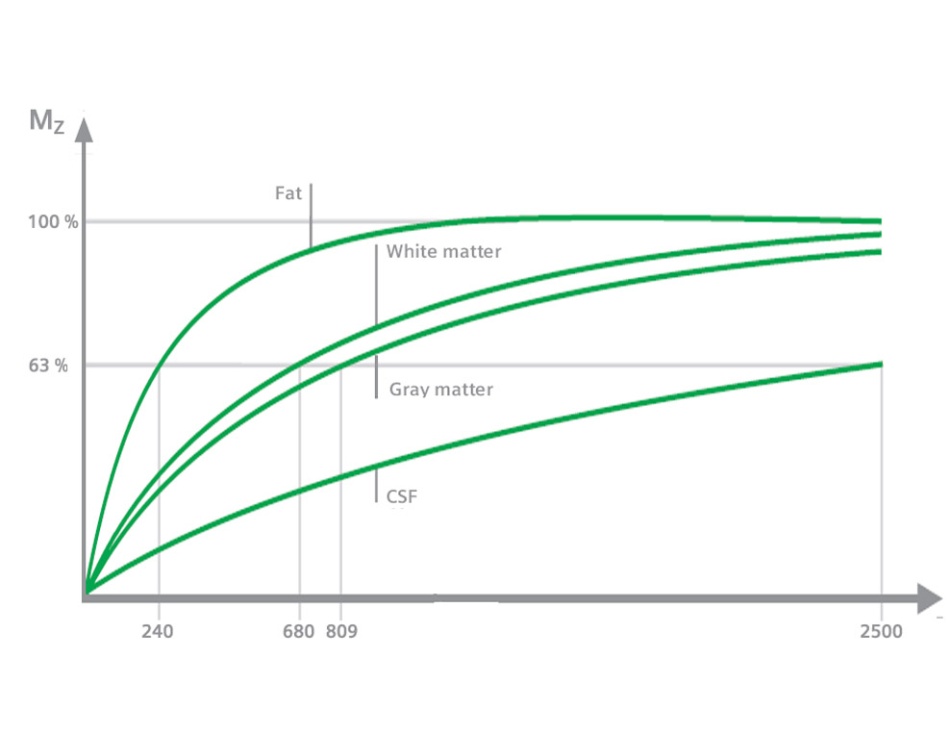 Slower than T2. At 1.5T:
Grey matter 900ms
White matter 600ms
CSF 4000ms
Intermediate repetition time (TR)
Short echo time (TE) to avoid picking up T2 contrast
More sensitive to artefacts than T2 (T1 uses gradient-echo imaging)
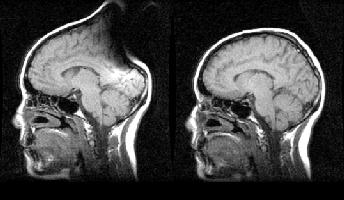 This subject was wearing a hair band with a ~2 mm copper clamp.  Left: with hair band.  Right: without.  
Source: Jorge Jovicich
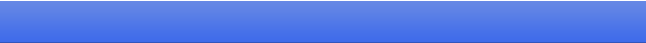 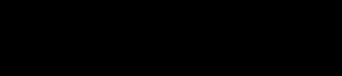 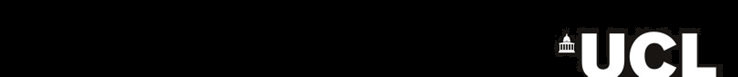 T2 contrast
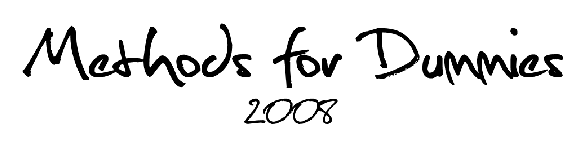 2010
Like a photographic negative of T1
White matter darkest
Grey matter intermediate
Liquid, e.g. CSF, lightest
Used to image tumours and other pathologies
Related to T2* which is important for BOLD
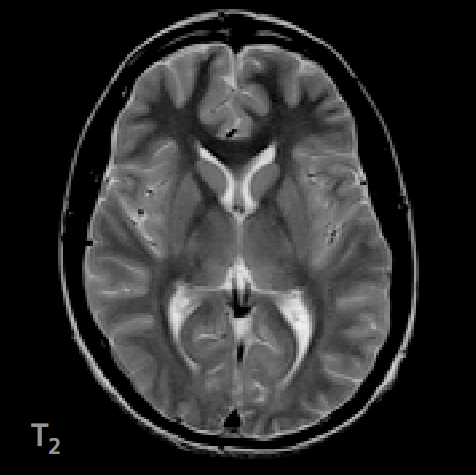 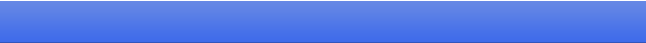 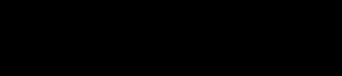 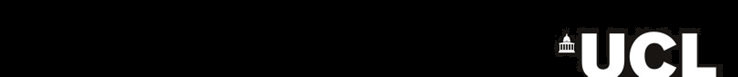 T2 contrast
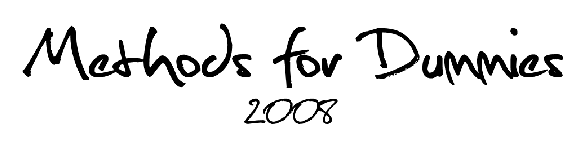 2010
Faster than T1.  At 1.5T:
Grey matter 100ms
White matter 80ms
CSF 2000ms
Intermediate echo time (TE)
Long repetition time (TR) to avoid picking up T1 signal
Less sensitive to artefacts than T1 (T2 uses spin-echo imaging)
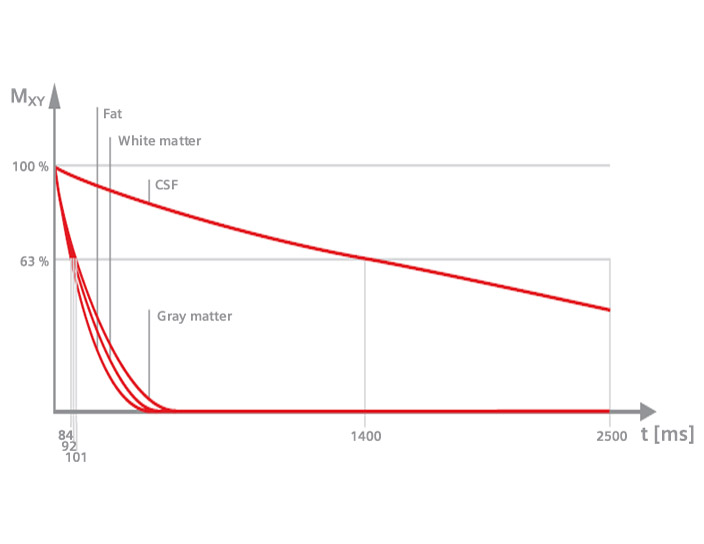 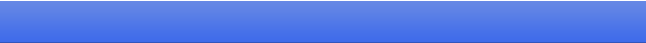 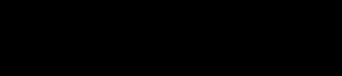 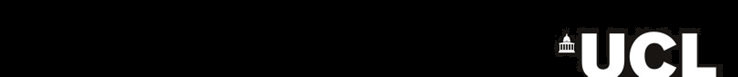 T2* contrast
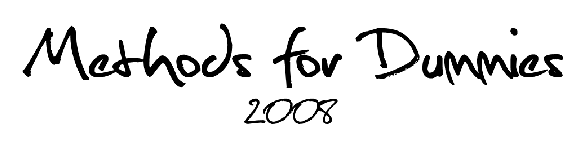 2010
Similar to T2
Liquid is brightest
Uses gradient-echo imaging
More sensitive to artefacts than T2
Boring artefacts
Sinuses, ear canals
Interesting artefacts, aka data
Blood flow
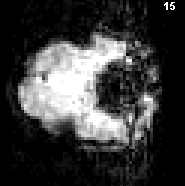 sinuses
T2* image
ear
canals
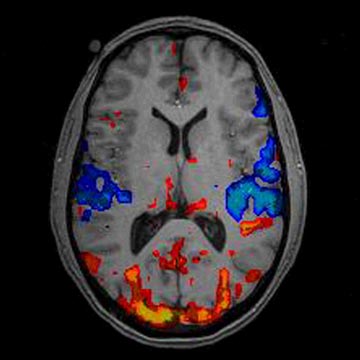 T2* image superimposed 
on a T1 image
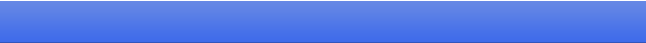 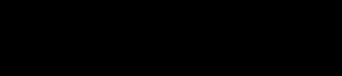 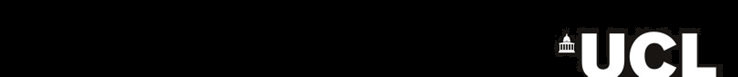 Recipe for MRI
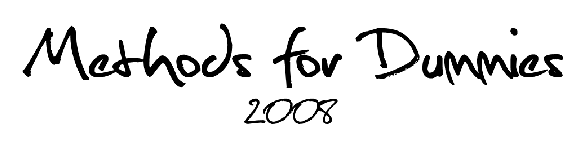 2010
1) Put subject in big magnetic field (leave him there)
 2) Transmit a magnetic field at a 90° angle into subject    [about 3 ms]
 3) Turn off 90° magnetic field
 4) Receive MR signal re-transmitted by subject
 Manipulate re-transmission with gradients of magnetic fields during this readout interval     [10-100 ms]
 5) Store measured MR signal data vs. time
 Now go back to 2) to get some more data
 6) Process raw data to reconstruct images
 7) Allow subject to leave scanner (this is optional)
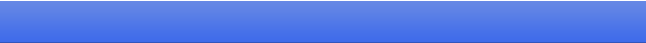 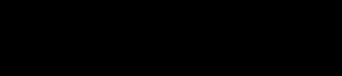 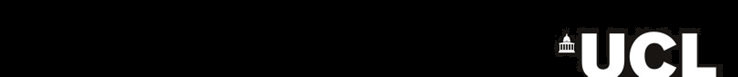 Hold that thought ...
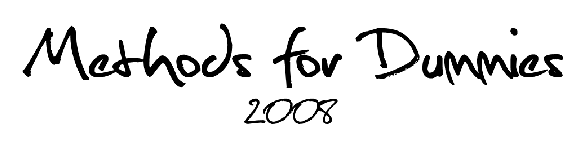 2010
Main points for understanding BOLD signal
MRI scanners can distinguish between tissue types
e.g. white matter, grey matter, liquid
T2* contrast is used for measuring BOLD signal
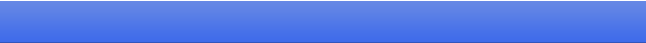 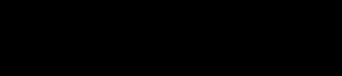 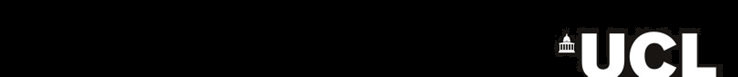 Acknowledgments and references
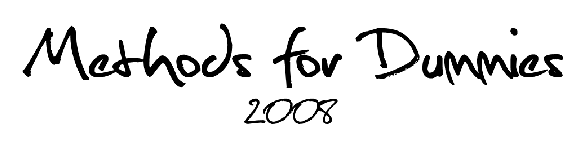 2010
Antoine for teaching me as much physics as anyone possibly could have
Yen for helping me to get rid of the worst mistakes in my first draft
Previous presenters on Methods for Dummies
Professor Jody Culham of University of Western Ontario for really useful slides and pictures (and to Lea Ernst for the link) http://psychology.uwo.ca/fmri4newbies/Tutorials.html
Huettel SA, Song WA, McCarthy G (2009) Functional Magnetic Resonance Imaging (2nd ed.). Sunderland (Mass.), USA: Sinauer Assoc.
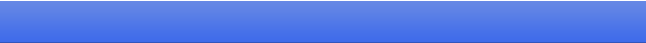 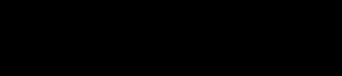 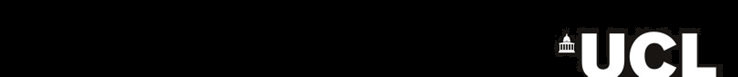 Magnetic field
Another summarythat might be useful
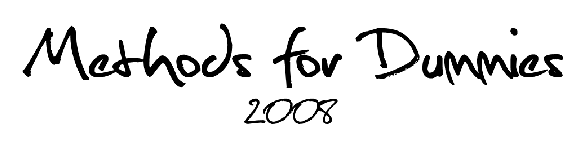 2010
Tissue protons align 
with magnetic field
(equilibrium state)
RF pulses
Protons absorb
RF energy 
(excited state)
Spatial encoding
using magnetic
field gradients
Relaxation 
processes
Relaxation 
processes
Protons emit RF energy
(return to equilibrium state)
MR signal
detection
Repeat
K-space
Fourier transform
IMAGE
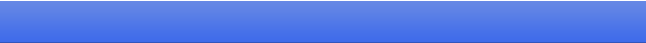 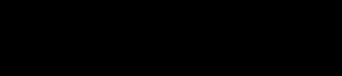 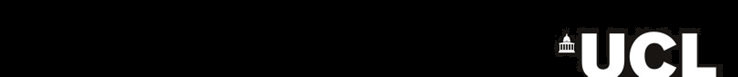 What happens to protons in an MRI scan (the real explanation)
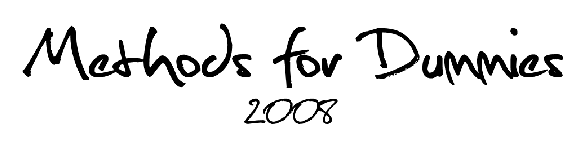 2010
When protons are at rest, MR signal cannot be detected. In order to detect an MR signal, you first need RF excitation
RF excitation/flipping the magnetization
RF excitation is used to flip the magnetization perpendicular to B0.
When the RF is switched off, protons precess about the B0 field and signal can be detected
Energy emitted by the protons when they precess
Spin precession
Following excitation, precession of the spins is determined by the strength of the magnetic field
Applying gradients of magnetic field changes the local spin precession frequency and is used to determine spin’s locations
A typical sequence consists of: excitation-apply gradients-measure signal
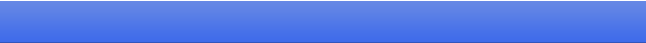